JOB SKILLS PROGRAM
FY25-26 (July 1, 2025 – June 30, 2026)
Carolyn McKinnon, Policy Associate, Workforce Education
Vicky Chungtuyco, Interim Program Administrator, Workforce Education
Kari Kauffman, Program Coordinator, Education Division 
April 10, 2025
About the webinar
This webinar is being recorded and will be made available to all participants for future reference.
This is to present the application process and is not a forum to vet proposal ideas.
Questions are welcome in the webinar Q&A. Answers will be posted in a Q&A document on the program webpage and updated regularly.  
All program resources are available on the JSP website: https://www.sbctc.edu/colleges-staff/grants/job-skills-grant
What we’ll cover
Overview of the Job Skills Program FY26 guidelines, including: 
purpose of the funds
funding priorities
who may apply
funding and budget details

Application Information and Grant Resources
College & Business Accountability Requirements
Grant & Project Timeline
Purpose of funds – must meet at least one, ParT 1
Provides short-term training which has been designated for specific industries
Provides training for prospective employees before a new operation opens or when existing industry expands
Includes training or retraining for workers already employed to avoid dislocation, or where upgrading of existing employees would create new vacancies for unemployed persons
Serves an area with high concentrations of economically disadvantaged persons and high unemployment
Purpose of funds, ParT 2
Promotes the growth of industry clusters
Serves an area where there is a shortage of skilled labor to meet job demands
Promotes the location of new industry in areas affected by economic dislocation
Must align to CTC system mission, vision, and values
FUNDING PRIORITIES – options that increase review Ranking, ParT 1
Training that provides college credit or leads to a recognized industry credential
Proposals from firms in strategic industry clusters as identified by the state or local area
Proposals from firms certified as Minority and Women-Owned Businesses Enterprises (MWBE), and Veteran-Owned Businesses (VOB)
Proposals focused on coordination with other cluster-based programs or initiatives including but not limited to, industry skill panels, centers of excellence, innovation partnership zones, state-supported cluster growth grants, and local cluster-based economic development initiatives
FUNDING PRIORITIES, ParT 2
Proposals from consortia of educational institutions or consortia of employers
Proposals geared at increasing capacity for education institutions that can be made available to industry and trainees beyond the grant recipients
Proposals showing a business cash contribution to the project budget
Who may apply – Training Institution
APPLICANT
Eligible Educational Institutions
must be a public secondary or postsecondary institution
an independent institution
a private career school or college within the state authorized by law to provide a program of skills training or education beyond the secondary school level
*This includes the community and technical colleges, secondary vocational programs, public colleges or universities with degree-granting authority, apprenticeship trusts, and private, for-profit or non-profit, nonsectarian educational institutions offering programs beyond the secondary level, provided that such institutions are registered with the Workforce Training and Education Coordinating Board or meet legal requirements for exemption from this requirement.
Who may apply - Business
Participating Business
Eligible Business Partners
must be a private corporation, institution, firm, person, group, or association generating commerce, trade, manufacturing, or the provision of services within Washington
a public or nonprofit hospital licensed by the Department of Health (DOH)
*Non-profit organizations meeting the description above are eligible. An eligible non-profit organization must be generating commerce in the State of Washington. Generating commerce is defined as producing revenue generating goods or services. Proposals from non-profit entities must be focused on the delivery of skills training to the employees of the non-profit; JSP does not fund training for social services clients of non-profit organizations. Government and municipal agencies including tribal governments are not eligible as businesses to train agency employees.
Funding, ParT 1
FY26: July 1, 2025 to June 30, 2026, $7,725,000(3 Rounds as available)
State-funded, administered by SBCTC
Single company’s award per fiscal year shall not exceed $600,000
Consortium (multiple colleges or businesses) proposal max is $600,000
Funds awarded through a quarterly application (if funding is available)
Funding, ParT 2
This is a matching grant; the college and business partner are responsible for the 100% match. 
Funding surveys – October and February
Upon approval of an application, an award notification and budget will be sent through the Online Budget and Invoicing System (OBIS). 
Funds are accessed by invoicing the SBCTC for expenses as they are incurred. 
We reserve the right to decline funding grants that are not in alignment with the mission, vision, and values of the public community and technical college system.
Application Information and Grant Resources
Online Grant Management system (OGMS) Questions
Contact your OGMS Security Contact for access to the 2025-26 Job Skills Program application. 
The OGMS User Manual is available under the “How To” tab in OGMS 
Contact your OGMS Security Contact if your question is not answered in the Manual.
Contact Kari Kauffman, 360-704-1021 if your Security Contact cannot resolve your question
Application
Must be completed using OGMS
Required attachments to be considered for funding:
Trainee, Match, Course, & Outcomes Information
Assurances
Important: use only the current materials under “Grant Info” link.
Find and download Program Guidelines, as well as other important documents in the Grant Info link.
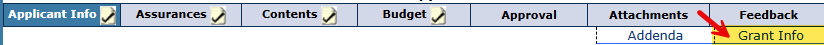 Applying in ogms
OGMS narrative
Applicant Information
Be sure to avoid typos when entering your email address
Add OGMS as a safe sender
Contents
Section 1:  Business Participant
Section 2:  Project Overview
Section 3:  Trainee and Wage Information
Section 4:  Training Summary
Section 5:  Budget Narrative
Section 6:  Application Completion Checklist
Budget
Attachments
Applying in ogmsAssurances & Uploading Documents
Find the FY25-26 Assurances in the Assurances tab
Download and print for completion and signature
Upload the Assurances in the Attachments tab
Required for your application to be considered complete
Applying in ogmsRequired attachments
In addition to Assurances, the Trainee Match, Course, and Outcomes worksheet must be uploaded in OGMS for an application to be complete. New for FY26: The “Project Outcomes and Measures” document, which was previously a separate document, has now been integrated into the Trainee Match, Course, and Outcomes worksheet. 

Complete these 4 tabs in your worksheet:
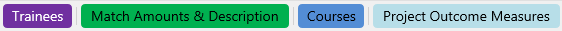 Budget Details – Ed Fiscal team
Budget Categories
Salary and Wages
Employee Benefits
Goods and Services
Building Rental & Utilizations
Travel
Contracts
Budget Activities
Project Development
Instructional
Administration
Cash contribution used as a grant match must be included in Budget Narrative
Applying as a consortium
If applying as a consortium, these elements must be completed:
Supplemental descriptive information for each participating business
The budget information completed in OGMS must represent the totals for the entire consortium 
Trainee, course, wage, and match for each business; you must also include a combined summary for the entire project
Minimum requirements & evaluation criteria, Part 1
Use Section 6 as an application checklist! 
Incomplete proposals will not be reviewed. 
The review committee will represent a mix of business/industry, labor, and workforce development professionals. 
The committee makes recommendations to State Board leadership.
Minimum requirements & evaluation criteria, Part 2
Descriptions of major products and markets
Project Overview:- Needs Analysis- Purpose and Plan
Your narrative information should line up with what you have checked off for the intent and priorities that the project has been designed to meet.
Accountability requirements, ParT 1
Matching Funds Requirement - every dollar of JSP funding must be matched dollar-for-dollar with private sector contributions
Expenditure Accounting - each JSP project must be maintained in a separate account. Any cash match from the business participant must also be placed in this account.
Invoicing- educational institutions shall invoice SBCTC using Online Budget and Invoicing System (OBIS)
Accountability requirements,ParT 2
Student and Course Reporting Requirements - all JSP courses must be set up quarterly in ctcLink with class number, subject, and catalog number and only JSP students may be enrolled in the sections designated as JSP courses 
Subcontracts - contracts with subcontractors must be in place before paid work can begin. When a subcontractor delivers a significant portion of the training, provide specific steps your educational institution will take to ensure that the benefits of the state’s JSP investment are maximized for both your institution and the broader industry.
Accountability requirementsParT 3
Records Retention- education institutions must maintain records on trainees, curriculum, financial records, course records, time and effort, and any external audits
Final Report- required of all JSP projects; deadline to submit is July 10, 2026 for grants ending June 30, 2026
timeline
Proposals due:  May 8, 2025 @11:55pm 
Staff available for assistance until 4pm
Review and approval: May 13 - 29, 2025
Notification of selection will be made through email
Notification of award and funding will be made through OGMS
Funds available: July 1, 2025
Budget revision cutoff date: June 15, 2026
Invoice cutoff date: July 15, 2026
There will be 3 Rounds of funding if funding is still available after Round 1.
Frequently asked questions
Q: In OGMS, the option to submit the application is not active/visible, or the fields do not appear when sections are clicked.
A: Permissions do not carry over from year to year. Each new fiscal year requires a new permission because the applications are given a different name (due to the ‘FYXX’ included in the name). Applicants should connect with their college’s security contact/administrator(s) who can create and update user accounts and permissions for their staff.
Q: Section 2, 2C-2 Legislative District question. Which one should be used: the federal district or the WA State district?  
A: Since JSP is state funded, use the WA State legislative district.
We regularly update the Q&A document in the JSP web page. Read or download from:https://www.sbctc.edu/colleges-staff/grants/job-skills-grant
RESOURCES
SBCTC Strategic Plan:https://www.sbctc.edu/about/agency/initiatives-projects/strategic-plan/ 
Local Workforce Development Councils
https://washingtonworkforce.org/#directory 
Legislative District: https://app.leg.wa.gov/districtfinder/ 
Coding and Reporting Guidelines:https://www.sbctc.edu/colleges-staff/data-services/coding-and-reporting-guidelines
27
Questions?
Carolyn McKinnon
360-704-3903
cmckinnon@sbctc.edu

Give us your feedback. A screen will pop up in your browser when the webinar ends. 
Questions are welcome. Answers will be posted in a Q&A document on the program webpage and updated regularly.